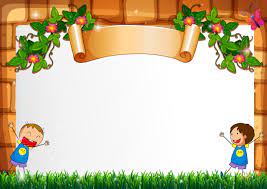 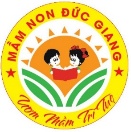 Chúng mình cùng đếm để nhận biết số thứ tự trong phạm vi 7
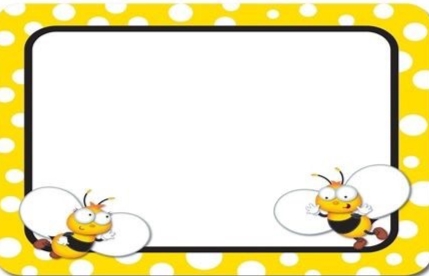 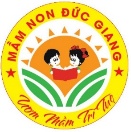 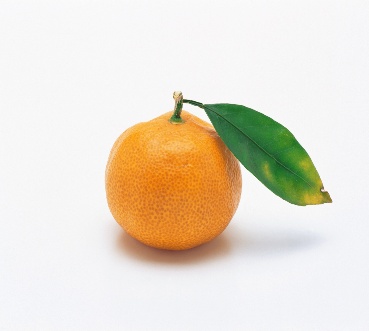 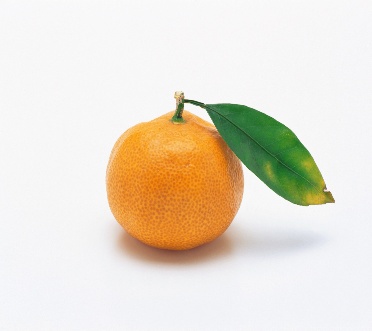 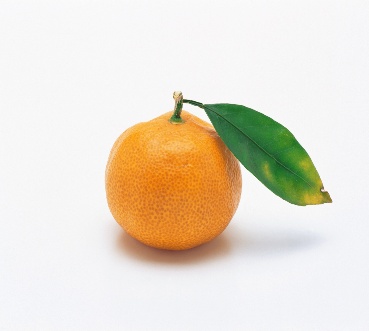 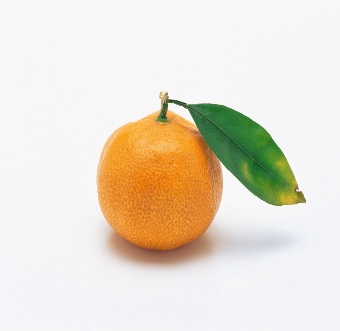 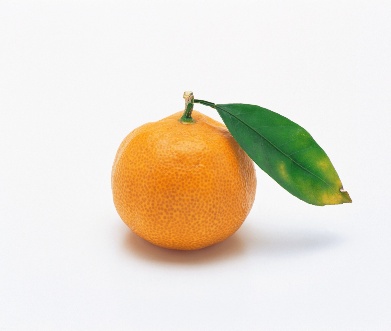 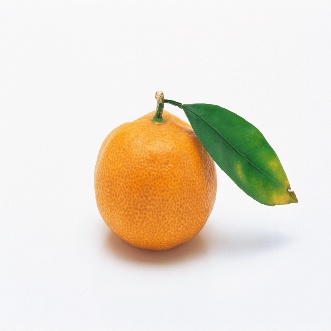 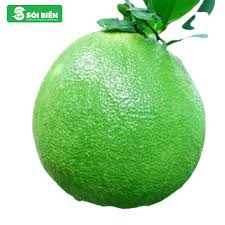 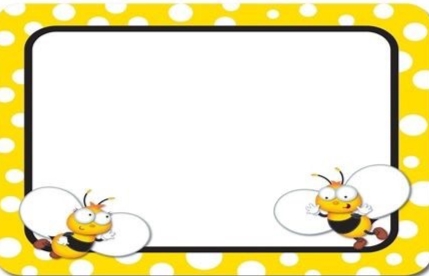 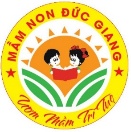 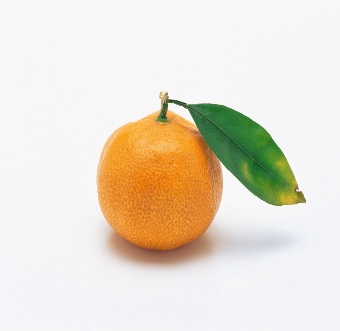 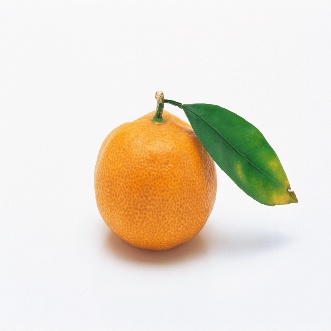 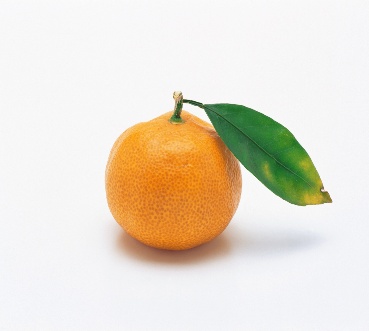 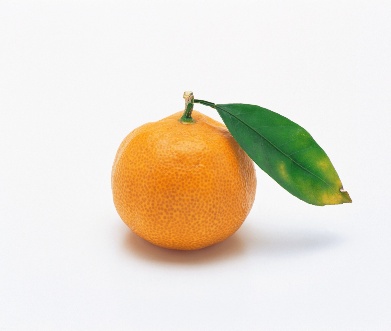 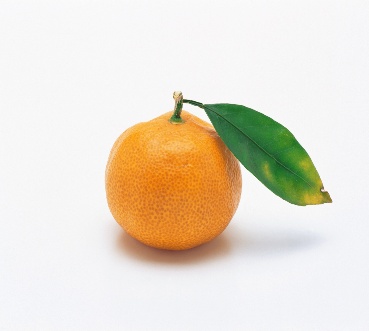 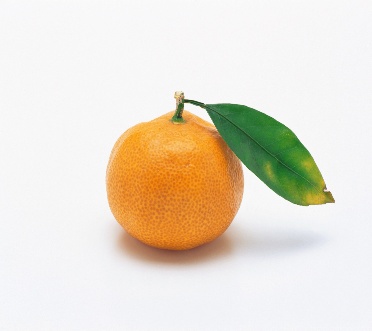 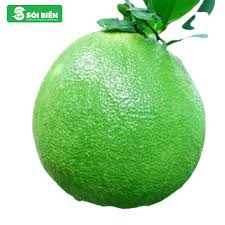 7
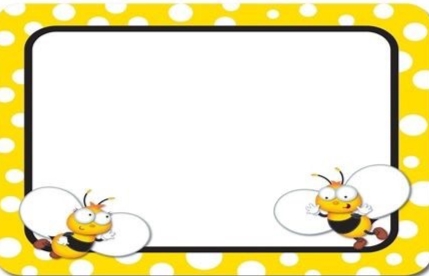 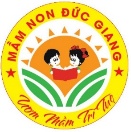 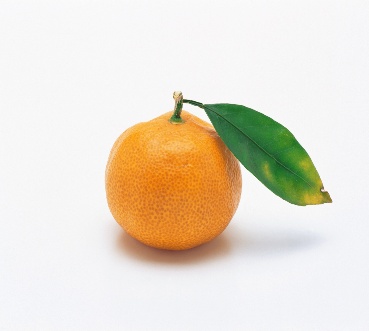 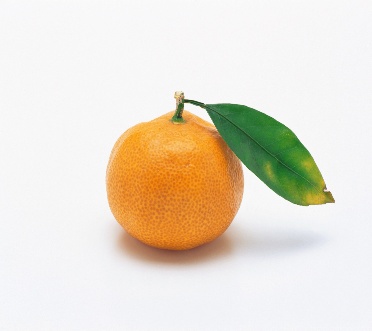 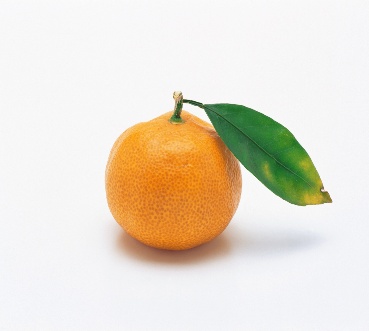 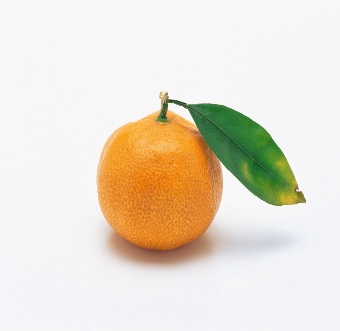 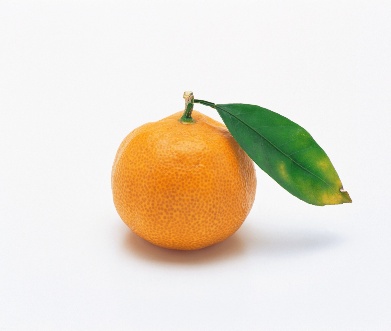 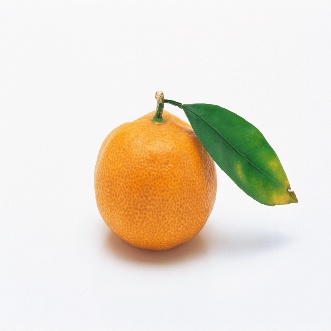 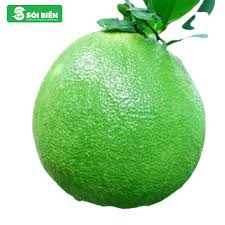 3
Trẻ đếm theo hướng mũi tên để xác định vị trí của quả màu xanh
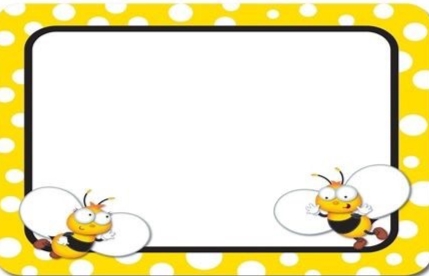 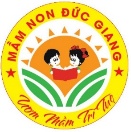 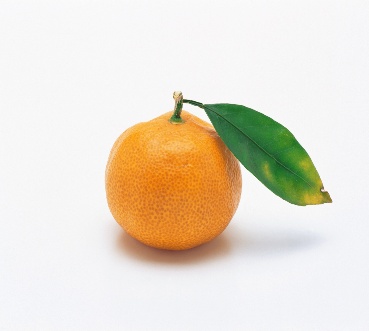 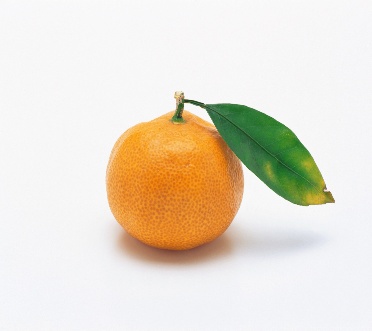 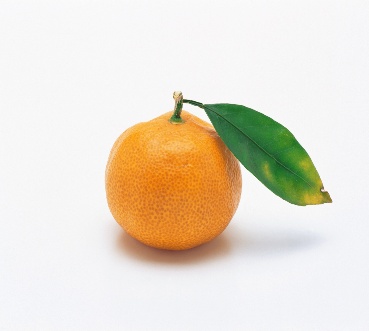 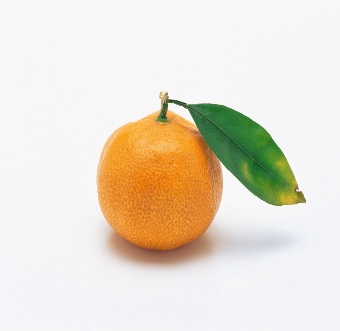 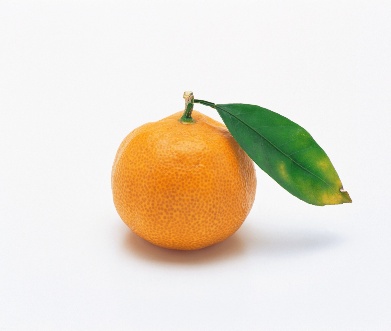 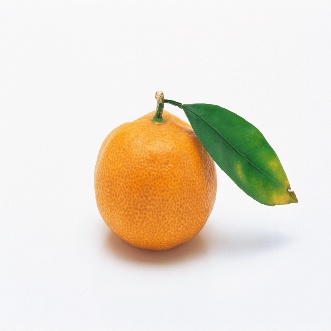 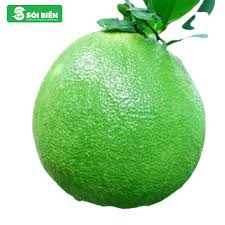 5
Trẻ đếm theo hướng mũi tên để xác định vị trí của quả màu xanh
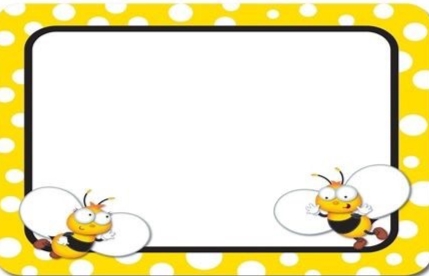 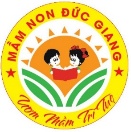 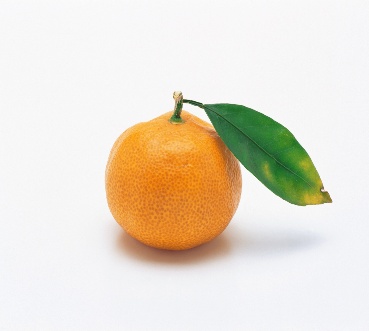 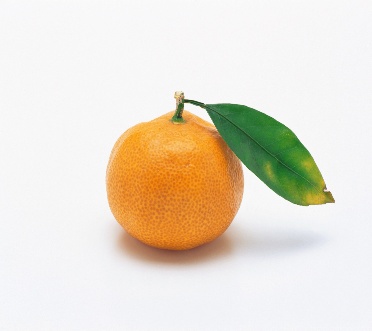 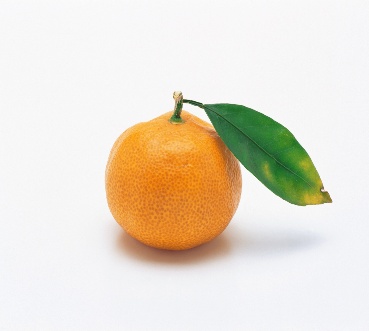 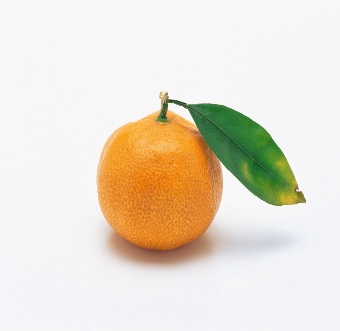 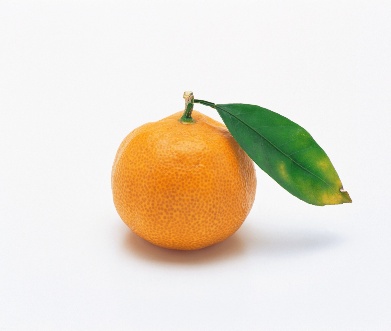 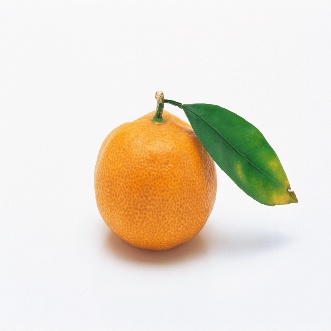 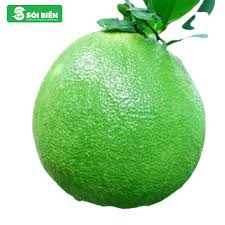 5
Vị trí đứng thứ 3 hay thứ 5 của quả 
màu xanh là chỉ số thứ tự
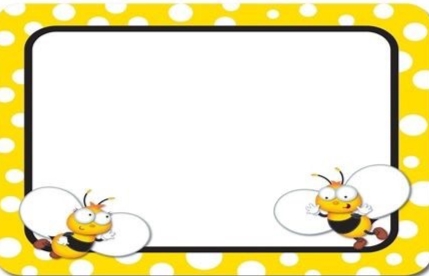 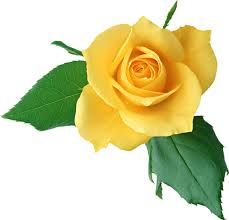 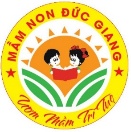 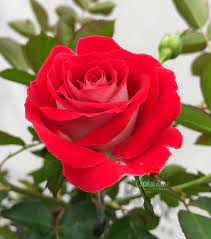 Như vậy 7 quả hay 7 bông hoa là chỉ số lượng
Số lượng bông hoa là bao nhiêu?
7
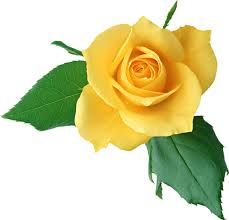 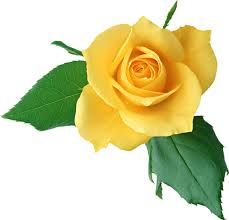 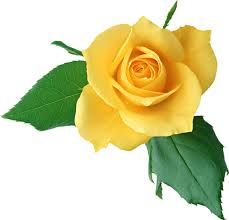 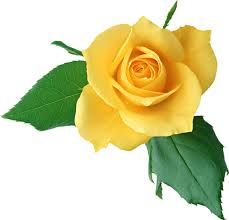 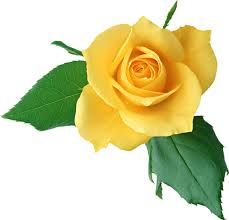 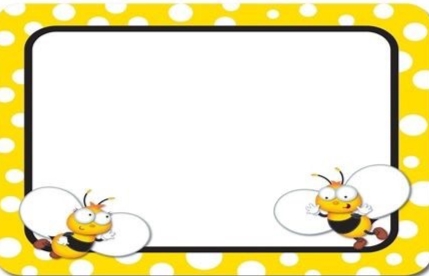 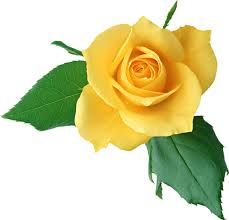 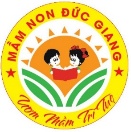 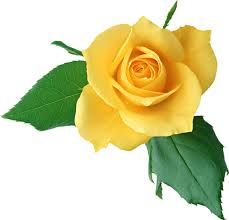 Đếm từ trên 
xuống 
dưới  để
 xác định
 vị trí
 bông hoa màu đỏ
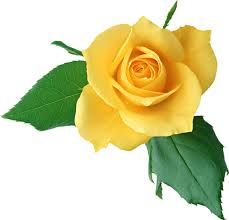 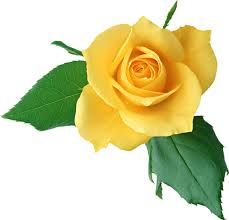 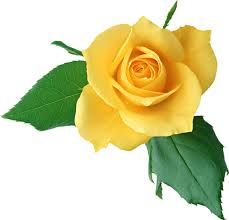 6
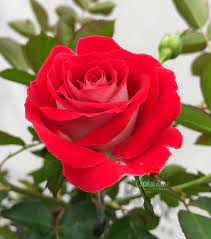 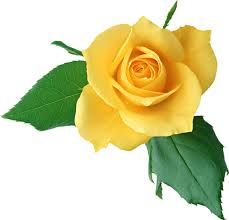 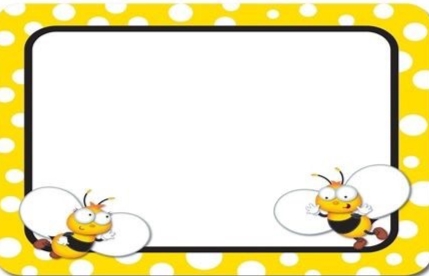 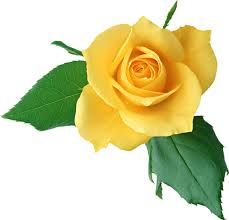 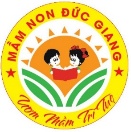 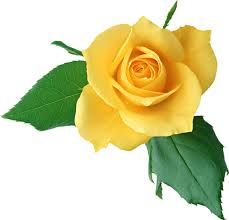 Đếm từ
dưới  lên trên để
 xác định
 vị trí
 bông hoa màu đỏ
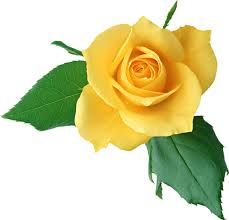 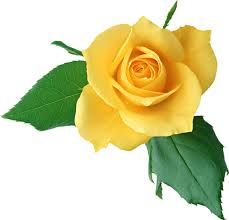 3
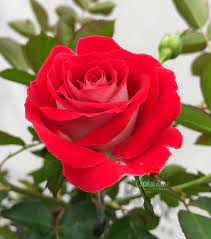 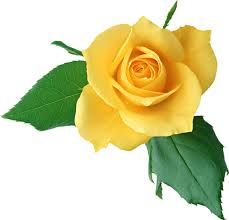 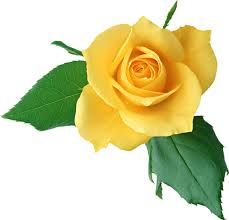 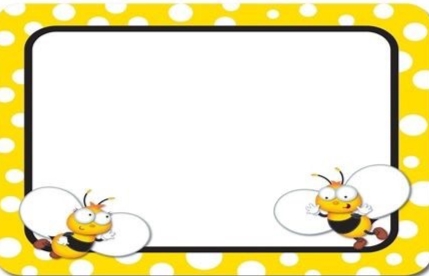 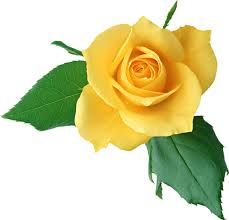 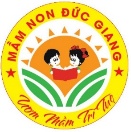 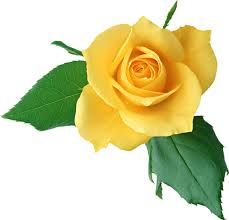 Bông hoa màu đỏ đứng thứ 6 từ trên xuống hay thứ 3 từ dưới lên  là chỉ số thứ tự.
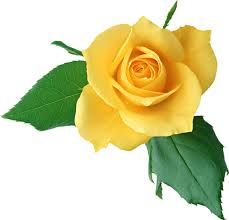 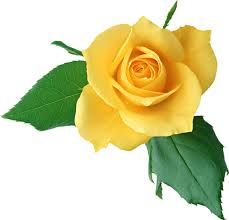 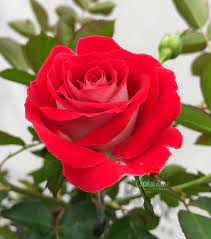 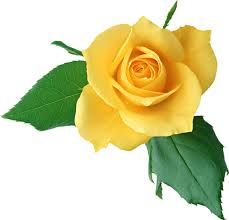 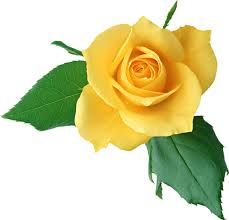 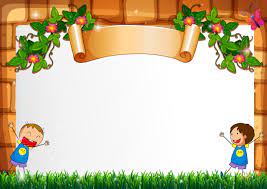 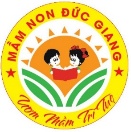 Kết luận: Số lượng nhóm đối tượng không thay đổi nhưng số thứ tự 
thay đổi tùy thuộc vào hướng đếm và vị trí đối tượng trong dãy.  “Hiểu  có mấy là chỉ số luợng, đứng thứ mấy là chỉ số thứ tự”